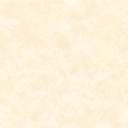 Развитие проекта после гранта
«Многополярный кластер – мастерская, где  рождается будущее»
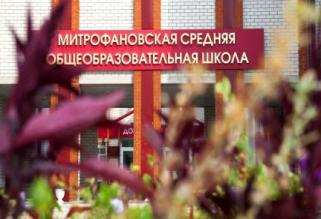 МБОУ Митрофановская СОШ  Воронежской области
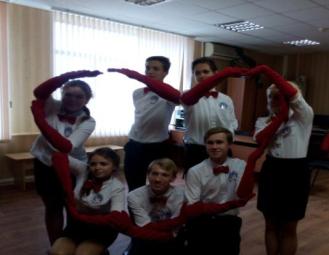 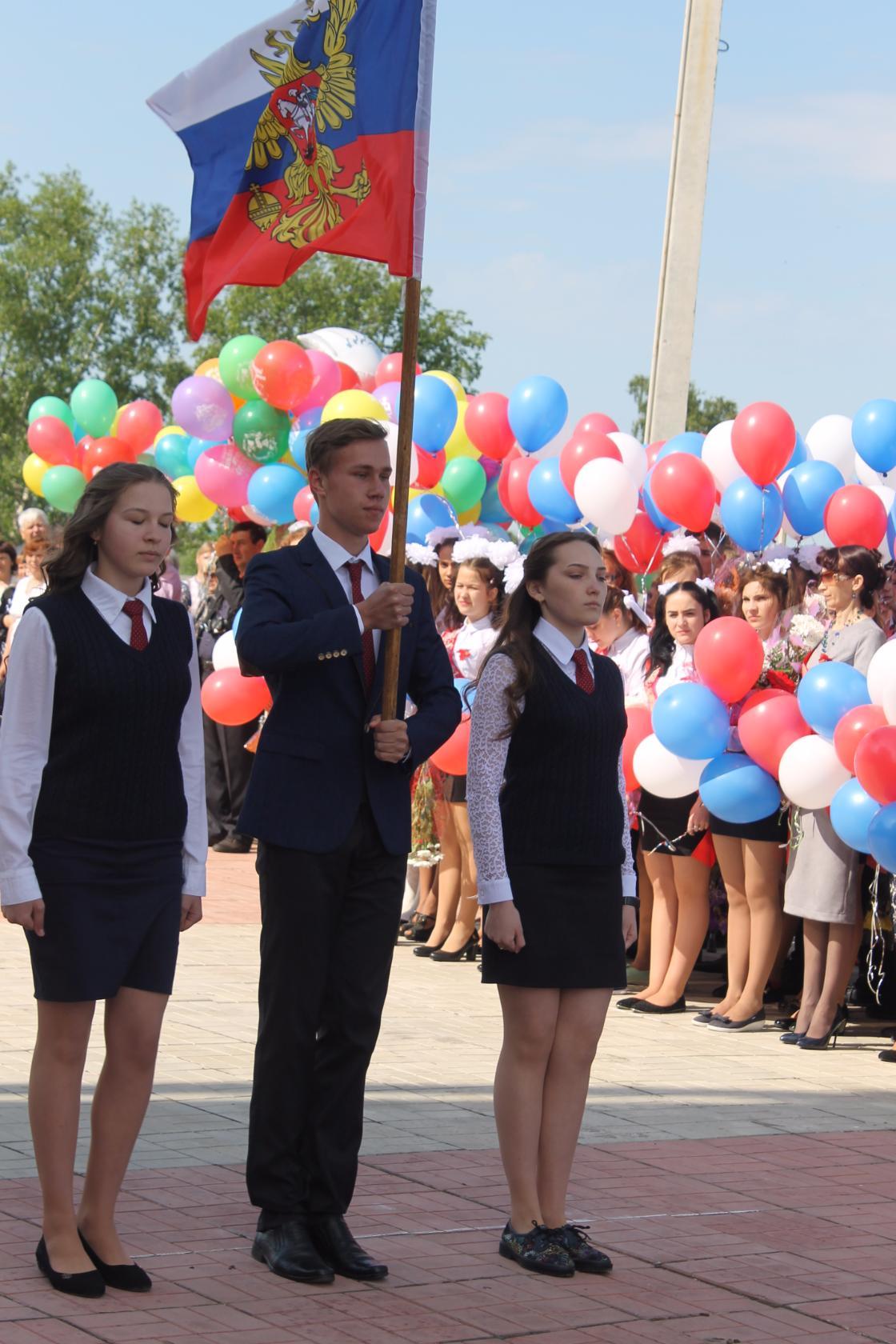 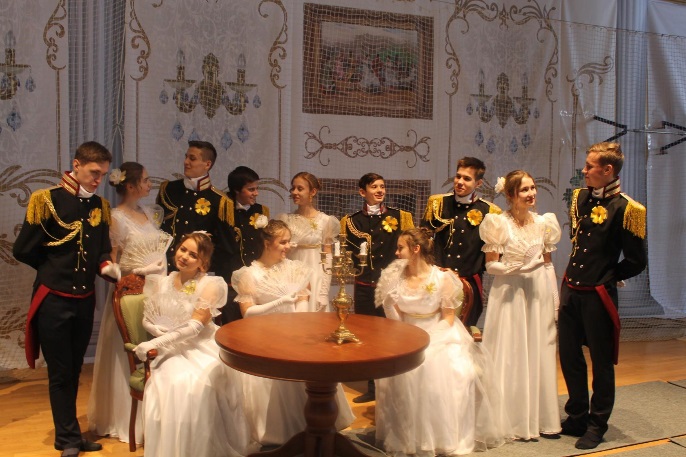 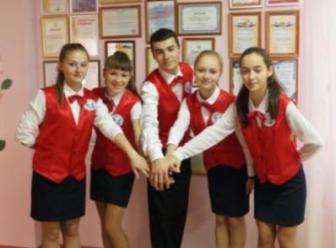 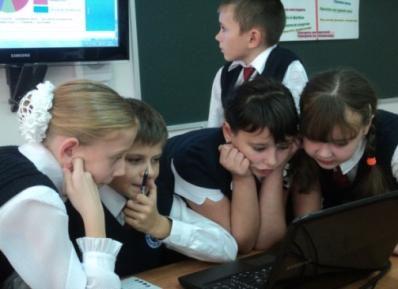 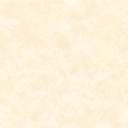 «Многополярный кластер – импульс настоящего и будущего»
Работает  межрегиональная  методическая сеть   образовательных  организаций – 32 сетевых  партнёра: Липецкая, Белгородская, Волгоградская,  Саратовская, Челябинская   области, Новороссийск, Краснодарский  край,  Республика Хакасия, Удмуртская  республика. Сотрудничество в данной сети позволило поделиться опытом инновационной работы.
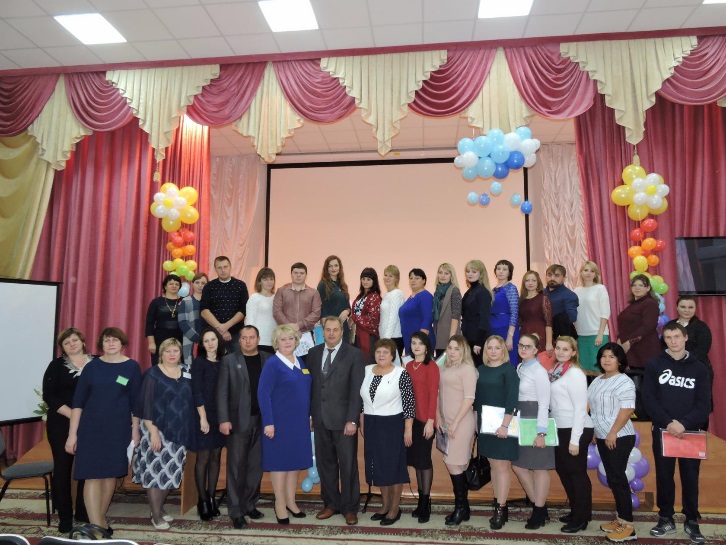 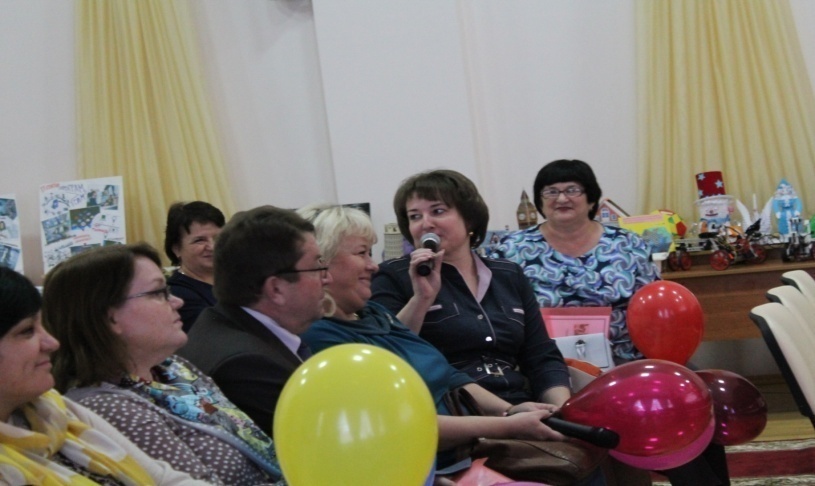 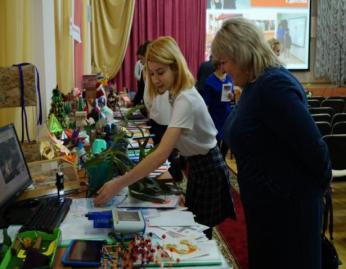 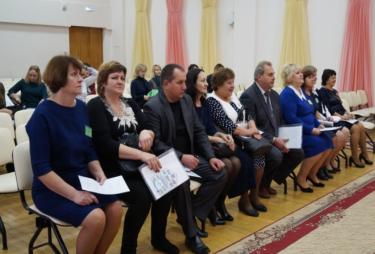 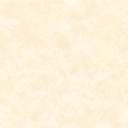 «Многополярный кластер – импульс настоящего и будущего»
Курсы повышения квалификации:
 	при  плановом значении показателя не менее  76%   (не менее 44 человек, всего педагогов 58 человек), доля учителей, освоивших методику проведения по межпредметным технологиям и реализующих её в образовательном процессе, в общей численности учителей составила  97%. Выполнение планового показателя - 127%;
	 курсовая переподготовка  помогла разработать новые программы внеурочной деятельности, на которых обучающиеся приобретают новые компетенции.
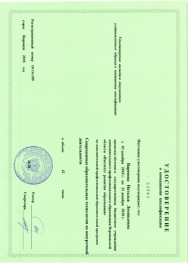 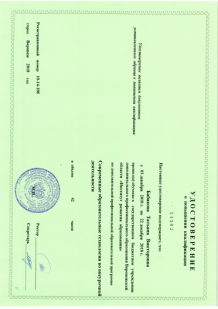 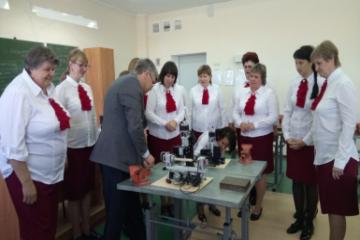 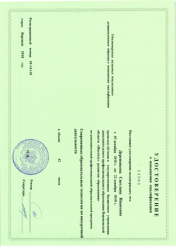 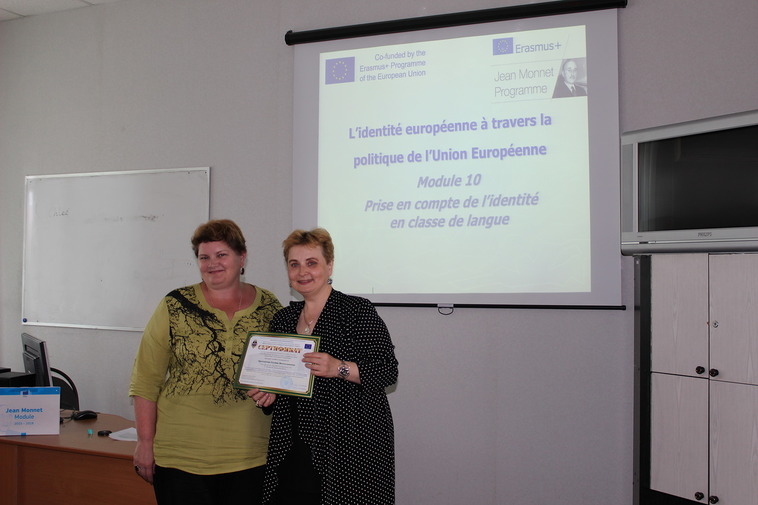 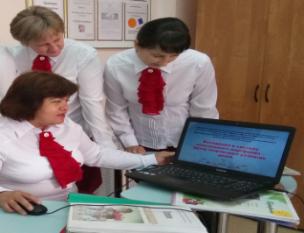 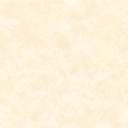 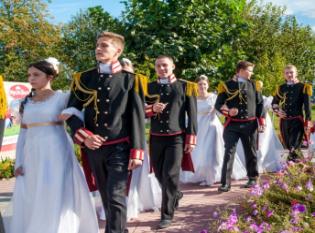 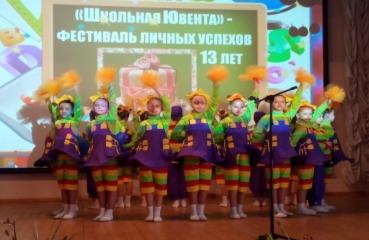 МНОГОПОЛЯРНЫЙ КЛАСТЕР – 
ИМПУЛЬС НАСТОЯЩЕГО И БУДУЩЕГО
Внеурочная деятельность
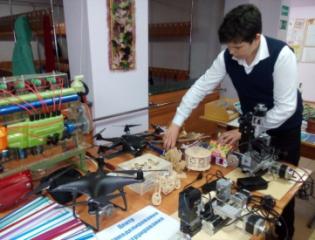 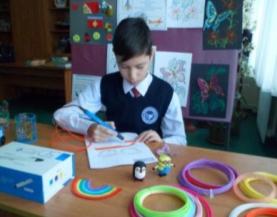 Клубы: «Школа карьеры – мой успех», « Мой выбор», «Путь  к успеху»
Студии: ИЗО, декоративно-прикладного творчества, 
АРТ-студия
Секции: «Вместе к вершинам ГТО», футбол, мини-футбол, ОФП
Кружки: «Юный моделист», «3Д-прототипирование», «Флористика для детей», «Роботрэк»
Объединения: «Мир под микроскопом», «Креативный скрапбукинг», «Цифровые лаборатории»
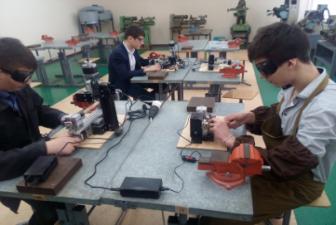 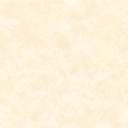 «Многополярный кластер – импульс настоящего и будущего»
Проведен цикл межрегиональных  вебинаров.
  1.«Реализация  инновационного проекта  по  внеурочной  деятельности « Многополярный кластер – импульс настоящего и будущего» 
2. «Современные   технологии  деятельностного  типа - основа учебной и внеурочной деятельности»   
3.«Методическое, психолого – педагогическое сопровождение педагогов адресного сопровождения»   
4. «Особенности внутришкольной  оценки  внеурочной деятельности в рамках кластера»  
5. «Методика проведения    профессиональных проб  и образовательных практик школьников»  
Опубликована 30  печатных  работ  педагогов по теме  проекта.
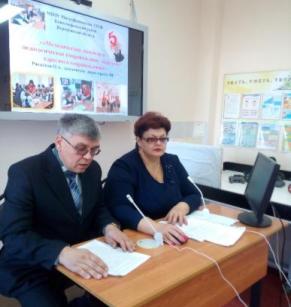 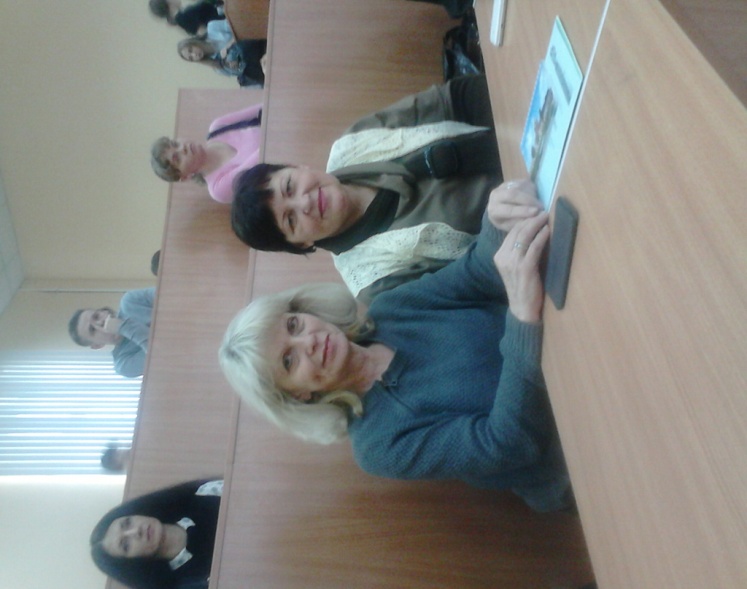 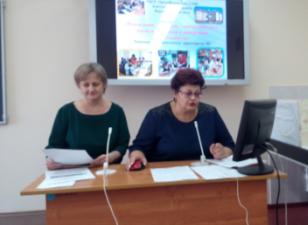 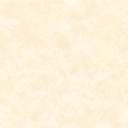 «Многополярный кластер – импульс настоящего и будущего»
Работа  инновационных   программ  Школы  позитивного   обучения  для  родителей:  
Школа карьеры, 
Семейная школа «Шагаем вместе», 
«Семейный мастер-класс»,  
Школа  «Альтернатива», 
«Молодежный  автобус», 
«Шанс – это ты» (для семей детей ОВЗ).
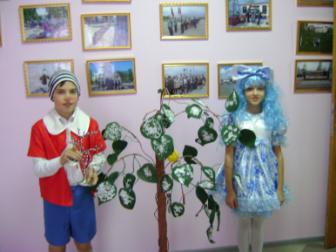 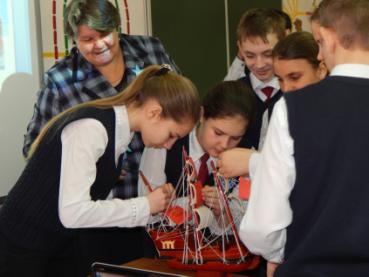 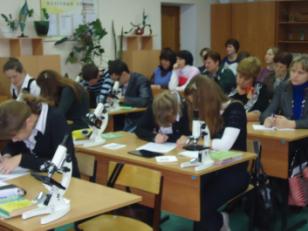 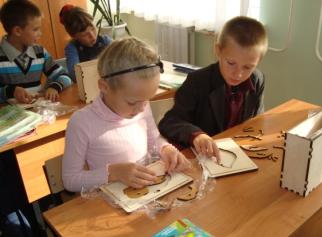 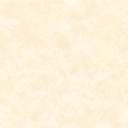 «Многополярный кластер – импульс настоящего и будущего»
Школьной  телестудией  «Большая перемена» создано  два  видеоролика  о  ходе  реализации   проекта: «Реализация инновационного проекта «Многополярный кластер – импульс настоящего и будущего»,  «Многополярный кластер – импульс настоящего и будущего»: от идеи до воплощения».
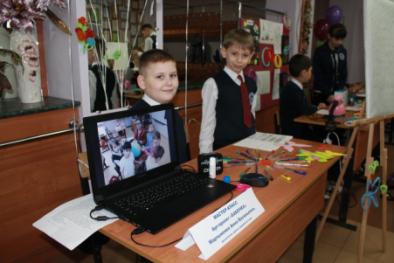 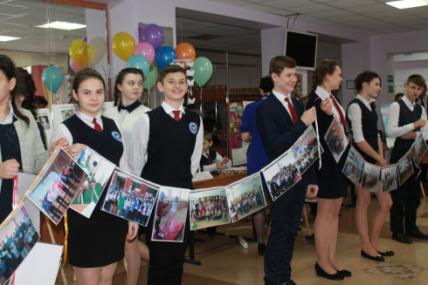 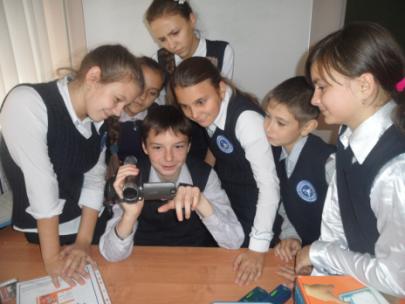 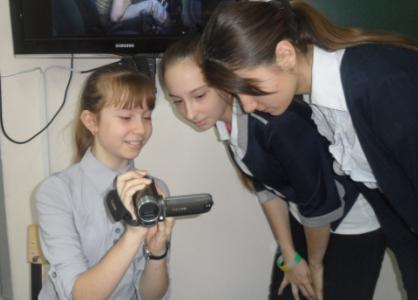 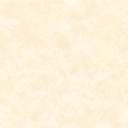 «Многополярный кластер – импульс настоящего и будущего»
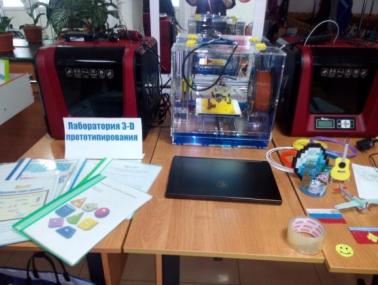 В  лаборатории 3-Д прототипирования дети работают с высокоточным оборудованием для построения цифровых устройств, осваивают передовые технологии в области электроники и программирования, получают практические навыки их применения, печатают прототипы.
В лаборатории авиамоделирования ребята учатся собирать, разбирать и ремонтировать  квадрокоптеры,  управлять ими и даже устраивать соревнования.
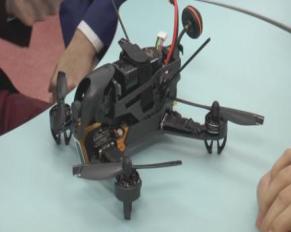 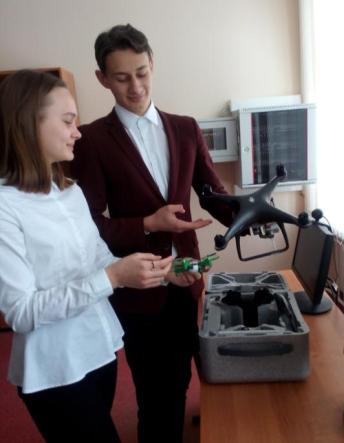 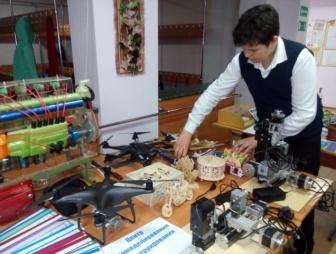 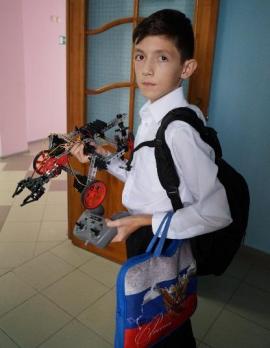 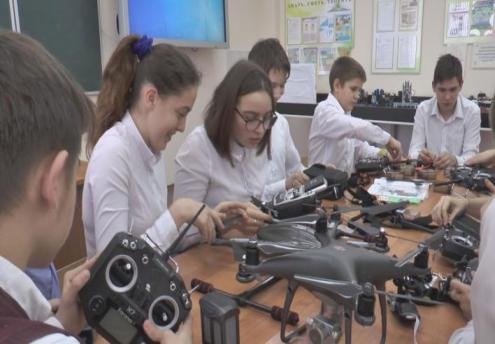 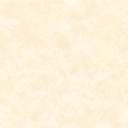 «Многополярный кластер – импульс настоящего и будущего»
Уникальная среда кластера - программируемые модульные станки помогают ребенку развивать инженерно-технические навыки.
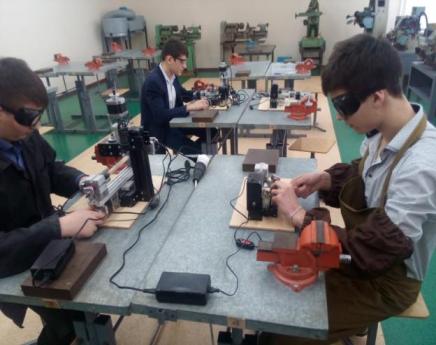 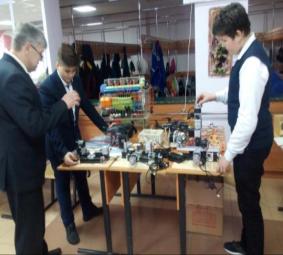 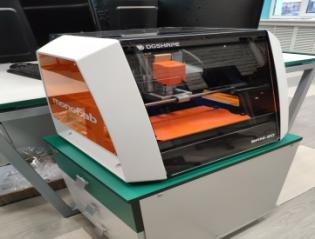 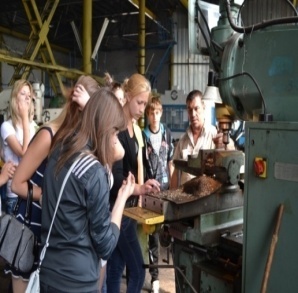 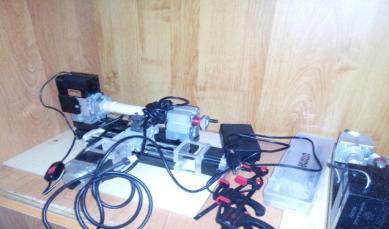 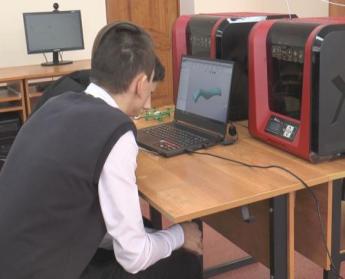 Главный итог инновационного проекта  «Многополярный  кластер – импульс  настоящего  и будущего»: эффективность, тиражируемость и устойчивость!
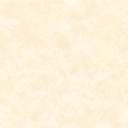 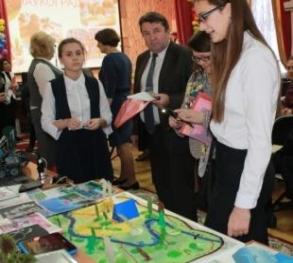 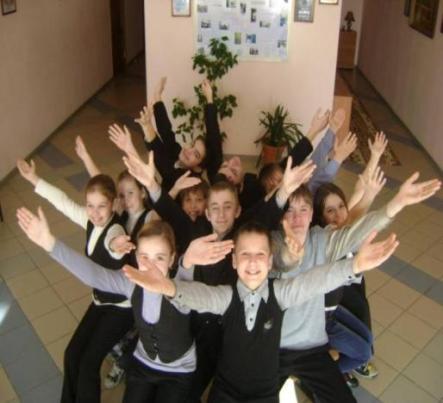 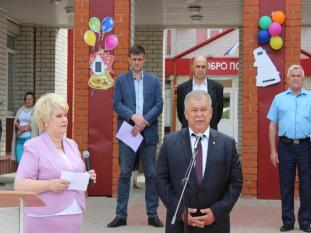 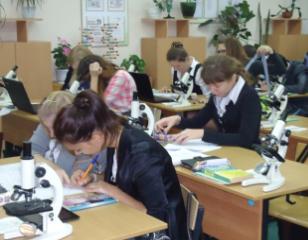 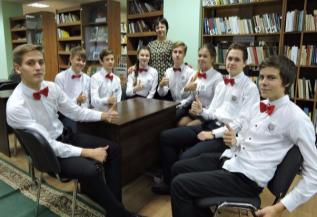 ОТ УСПЕХА ЛИЧНОГО – К УСПЕХУ РАЗВИТИЯ СТРАНЫ!
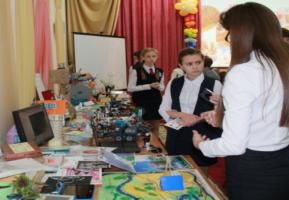 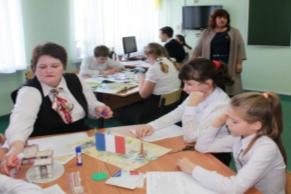 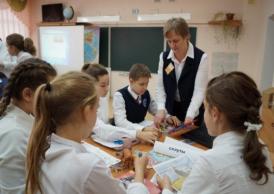 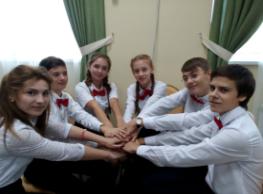